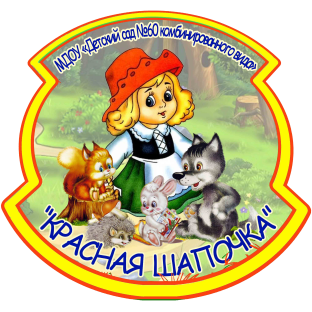 Муниципальное дошкольное образовательное  учреждение 
«Детский сад №60 комбинированного вида»
Создание безбарьерной среды для детей с ослабленным зрением, являющимися воспитанниками МДОУ «Детский сад №60 комбинированного вида г. Ухты».
 Укрепление материально- технической базы.
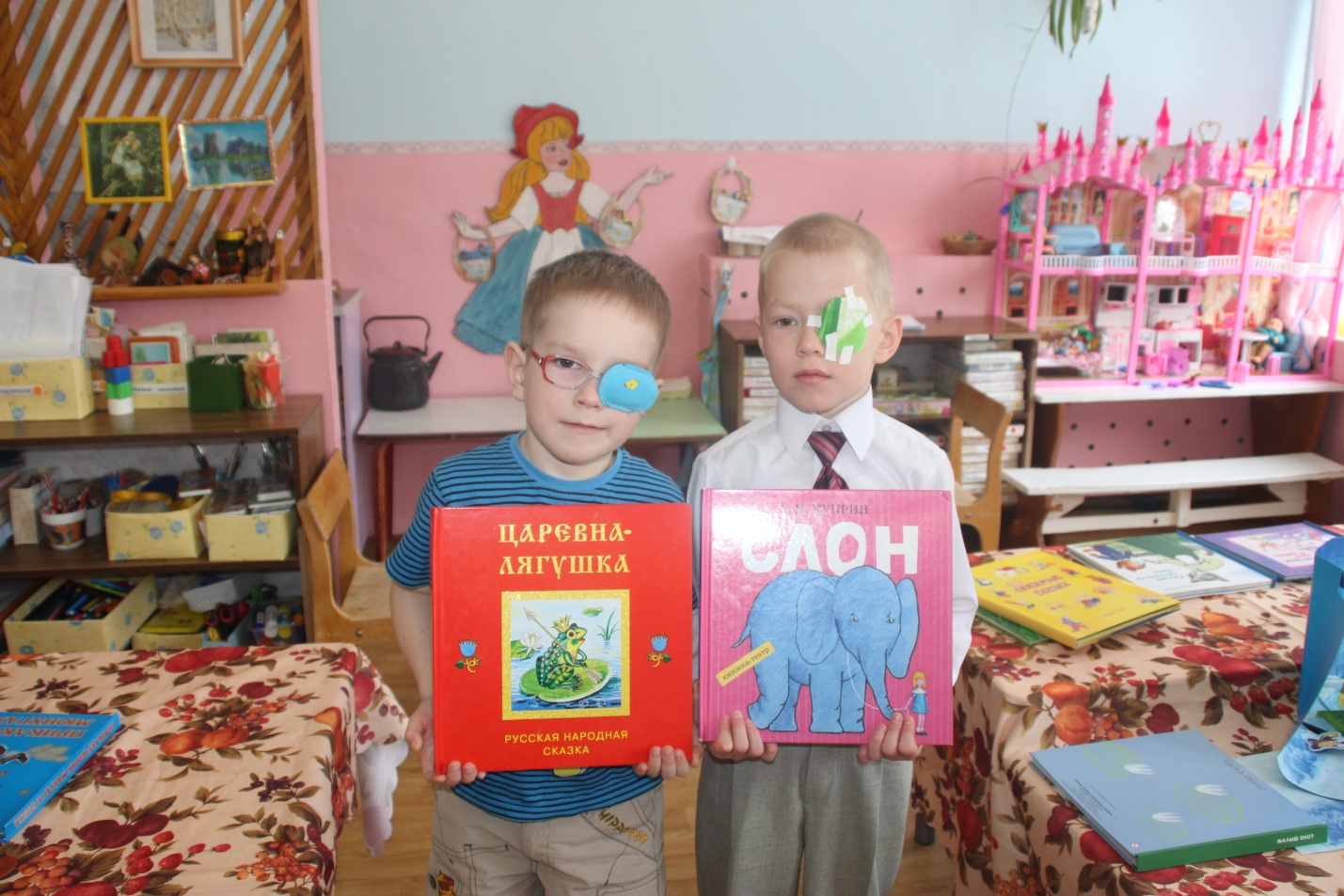 Автор: Бабич Олеся Алексеевна – заведующий МДОУ «Д/с № 60»
г. Ухта , 2018
Зрение – самый мощный источник знаний об окружающем мире, о явлениях происходящих вокруг. Дети с нарушением зрительной функции испытывают   дискомфорт, неуверенность, раздражительность, нарушение осанки, затруднение ориентировки в пространстве, что приводит к гиподинамии и закомплексованности, поэтому глаза ребёнка заслуживают особого внимания и бережного отношения.
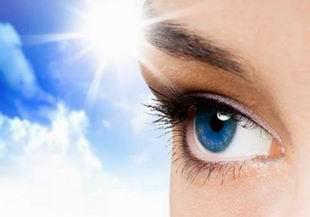 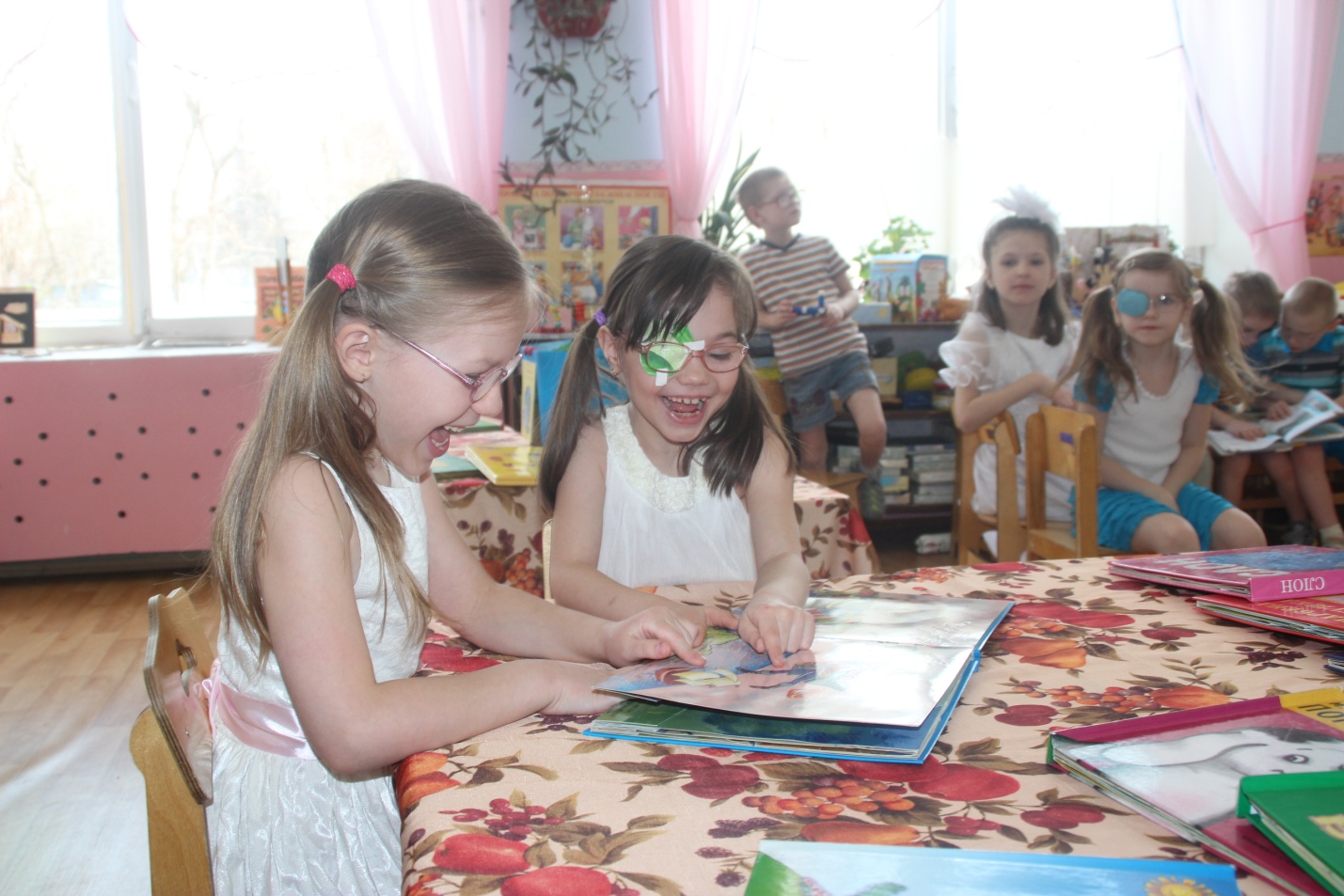 Значимость и актуальность реализации народного проекта обусловлена принципами инклюзивного образования, обеспечения равного доступа к образованию для всех воспитанников с учетом разнообразия особых образовательных потребностей и индивидуальных возможностей детей.
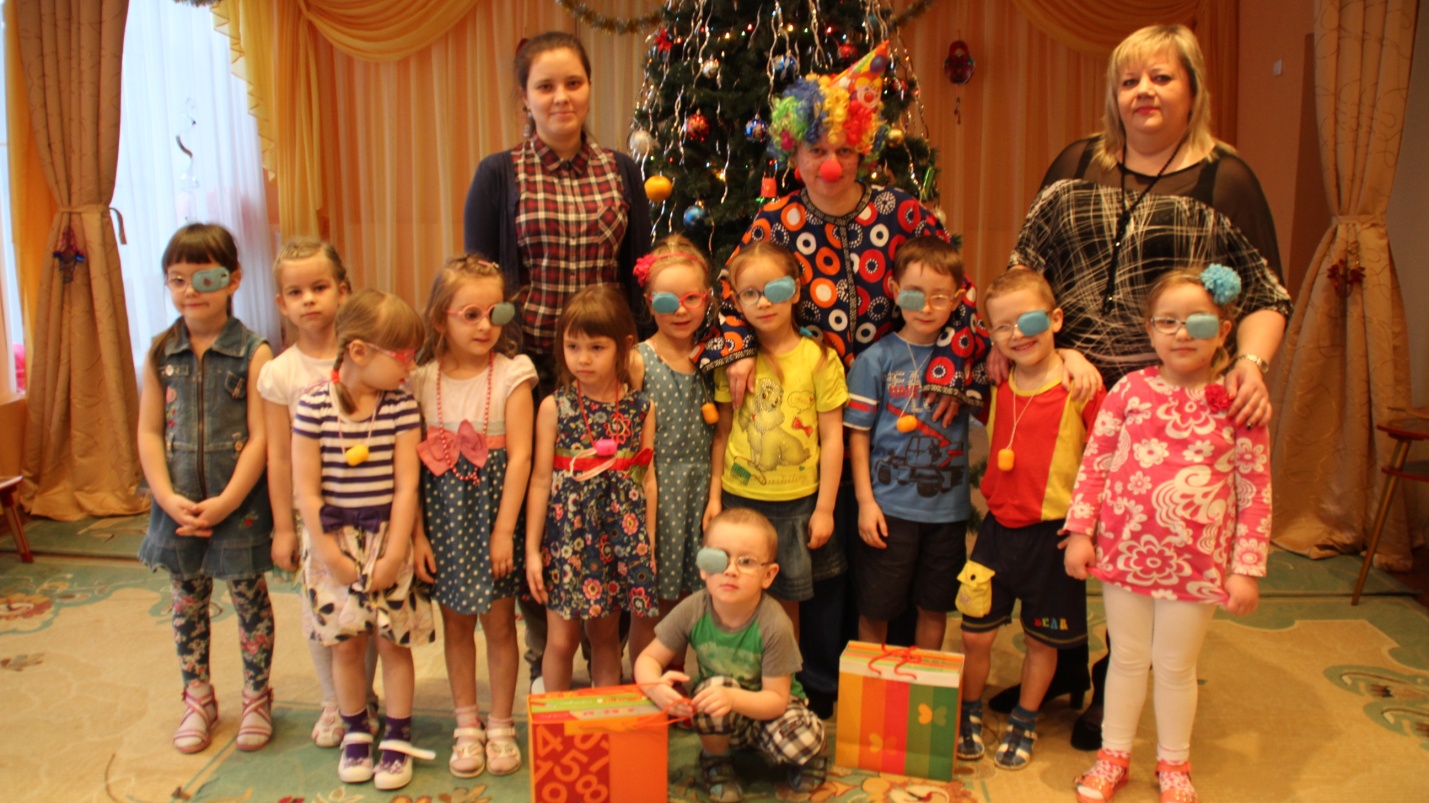 МДОУ «Детский сад №60 комбинированного вида» -  единственное в МОГО «Ухта» муниципальное дошкольное образовательное учреждение, которое специализируется на работе со слабовидящими  детьми, детьми с амблиопией и косоглазием.
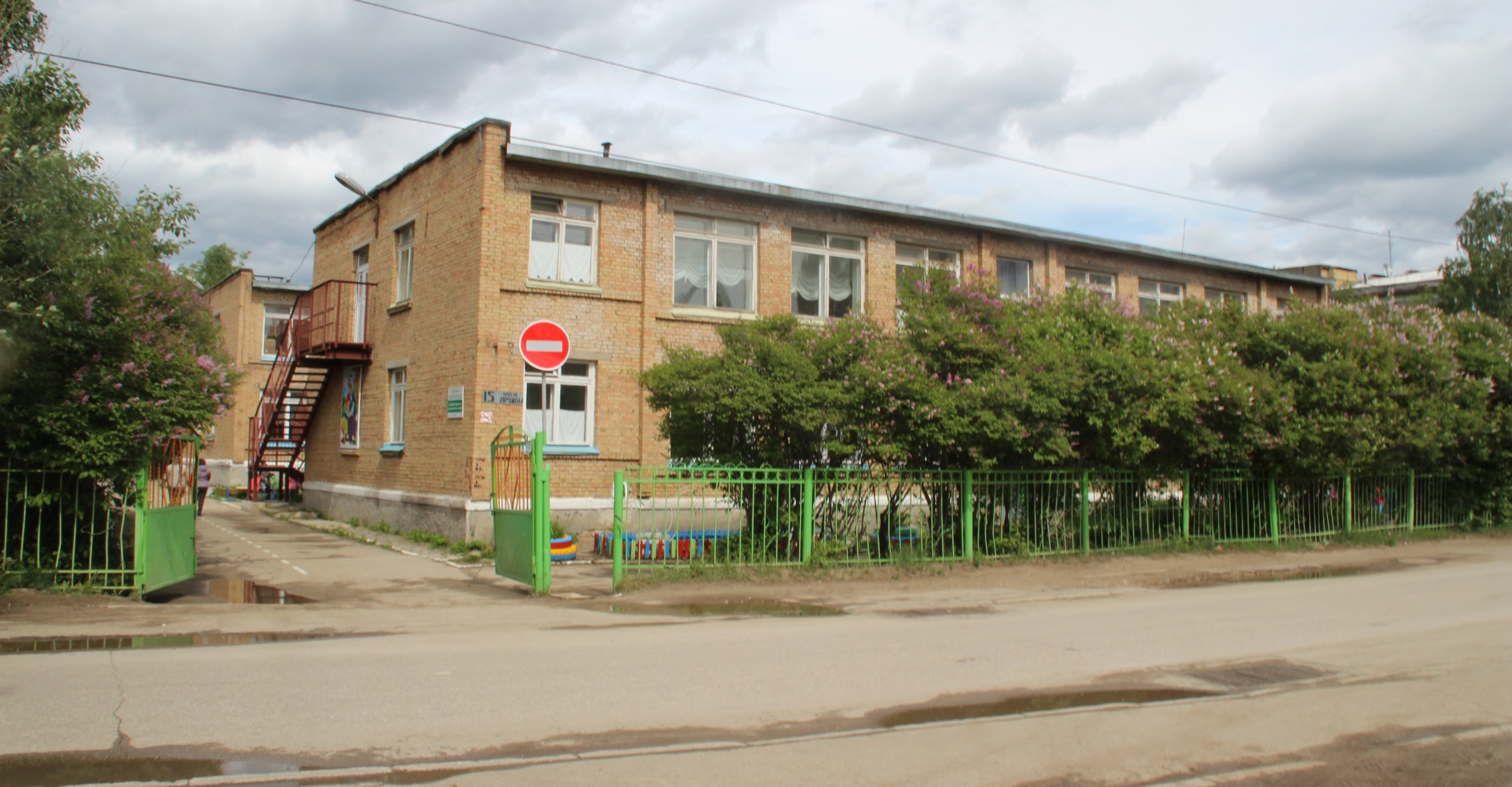 Коррекционно-восстановительная работа в детском саду строится как многоуровневая система, обеспечивающая целостный, комплексный, дифференцированный регулируемый процесс управления всем ходом психофизического развития и восстановления зрения на основе включения в процесс сохранных анализаторов и потенциальных возможностей детей.
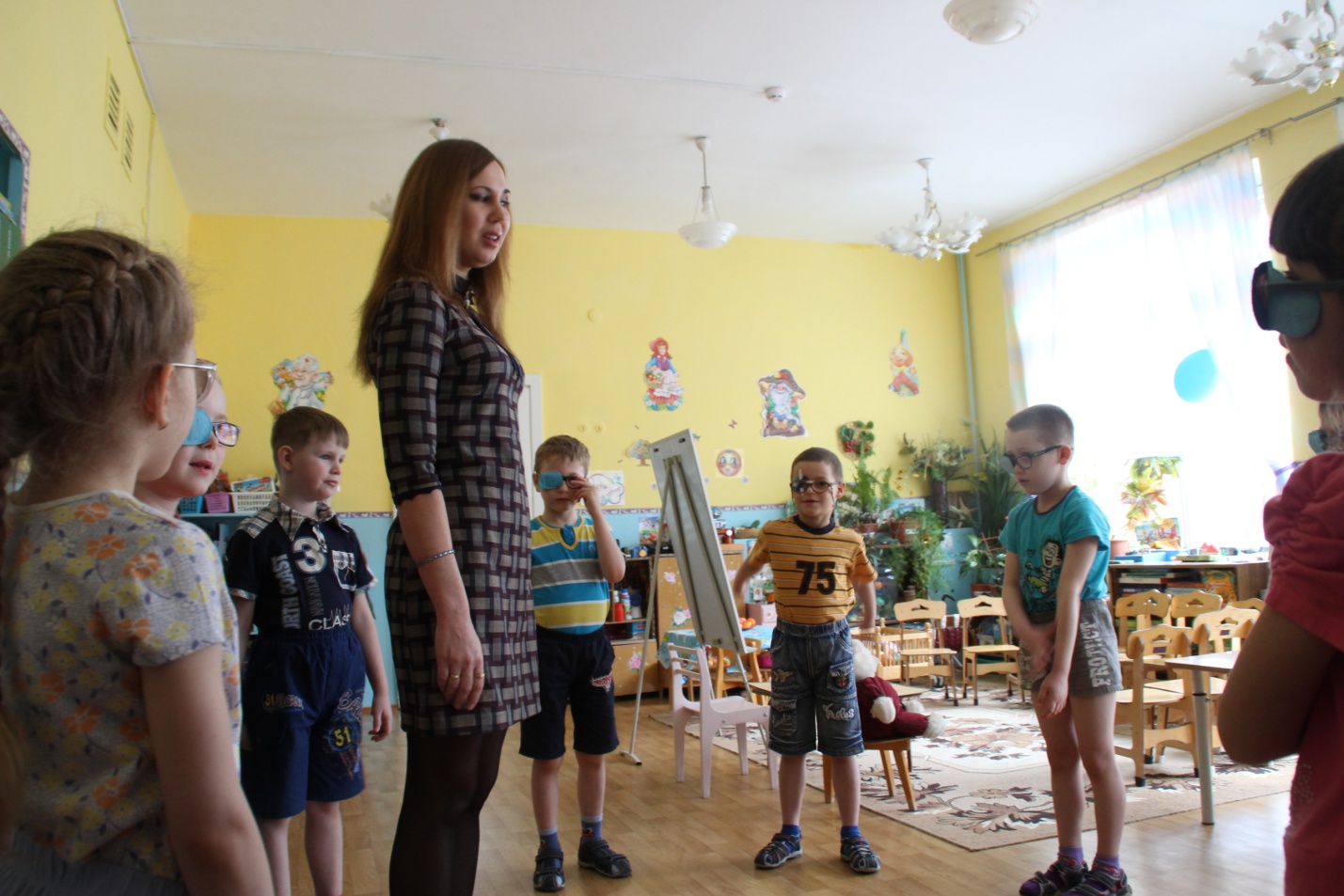 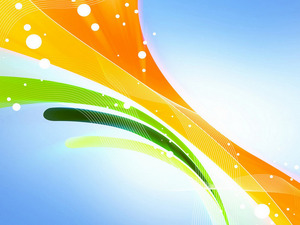 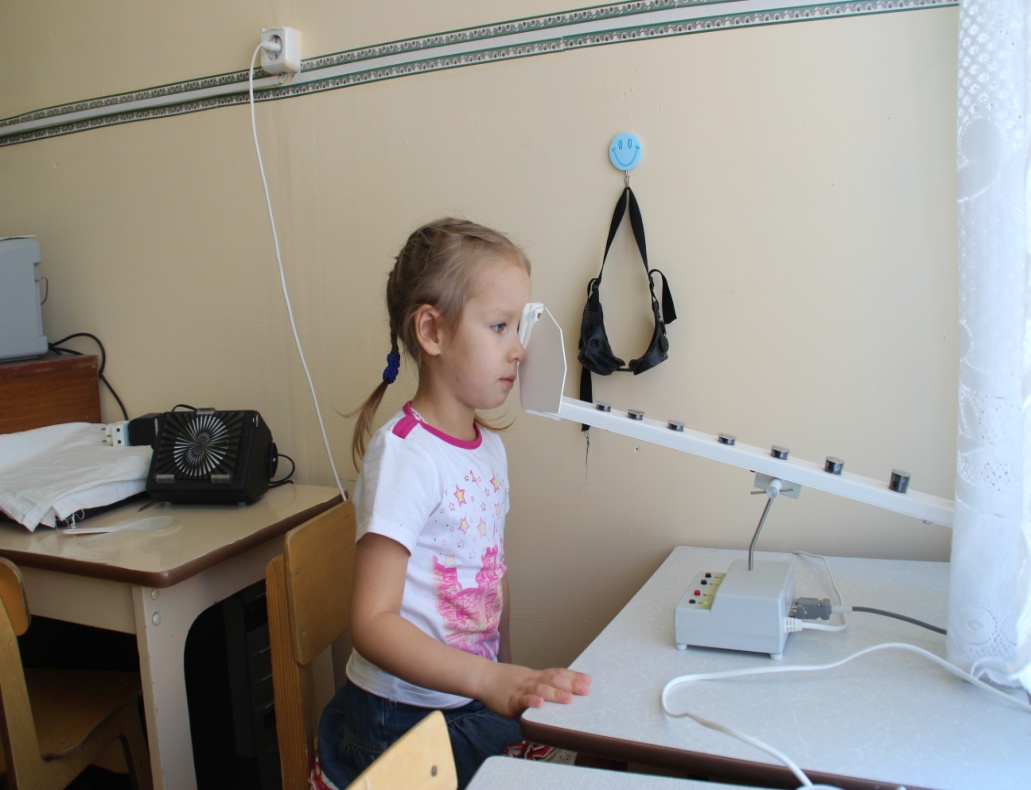 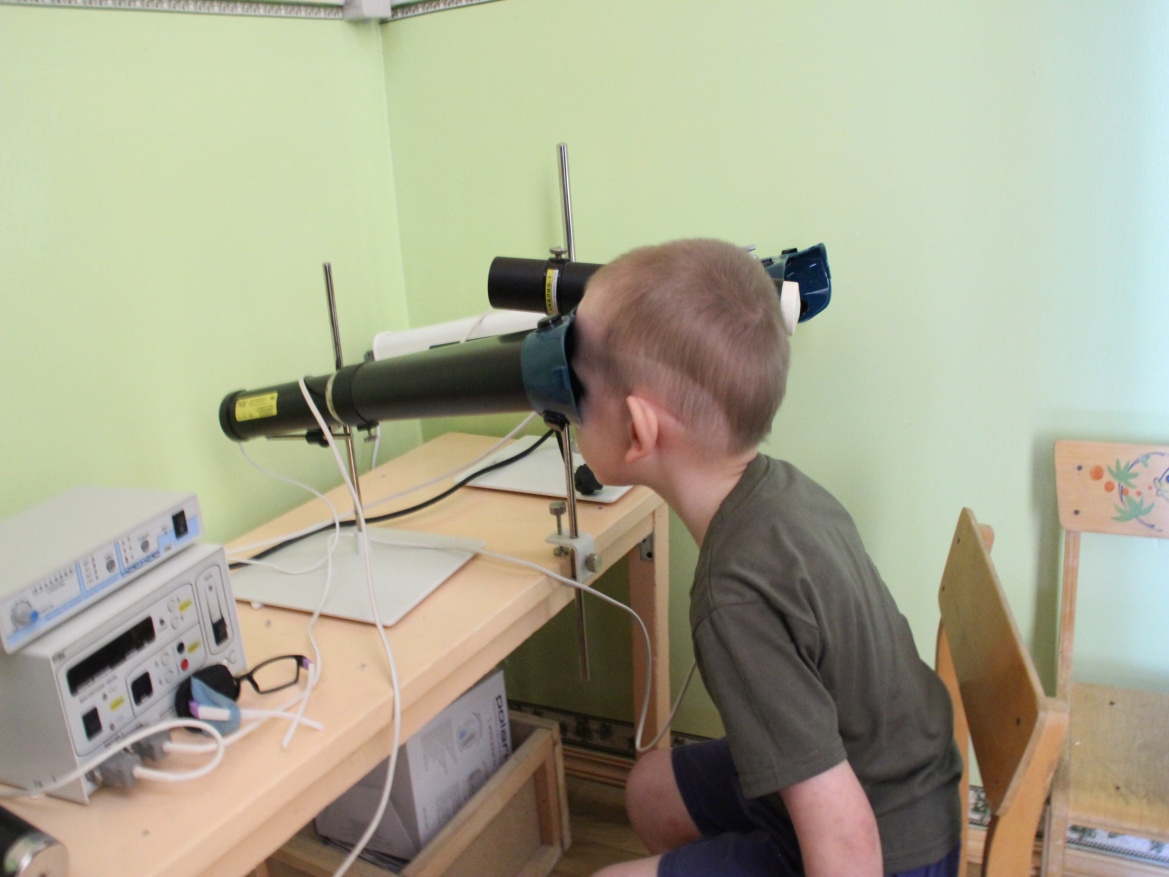 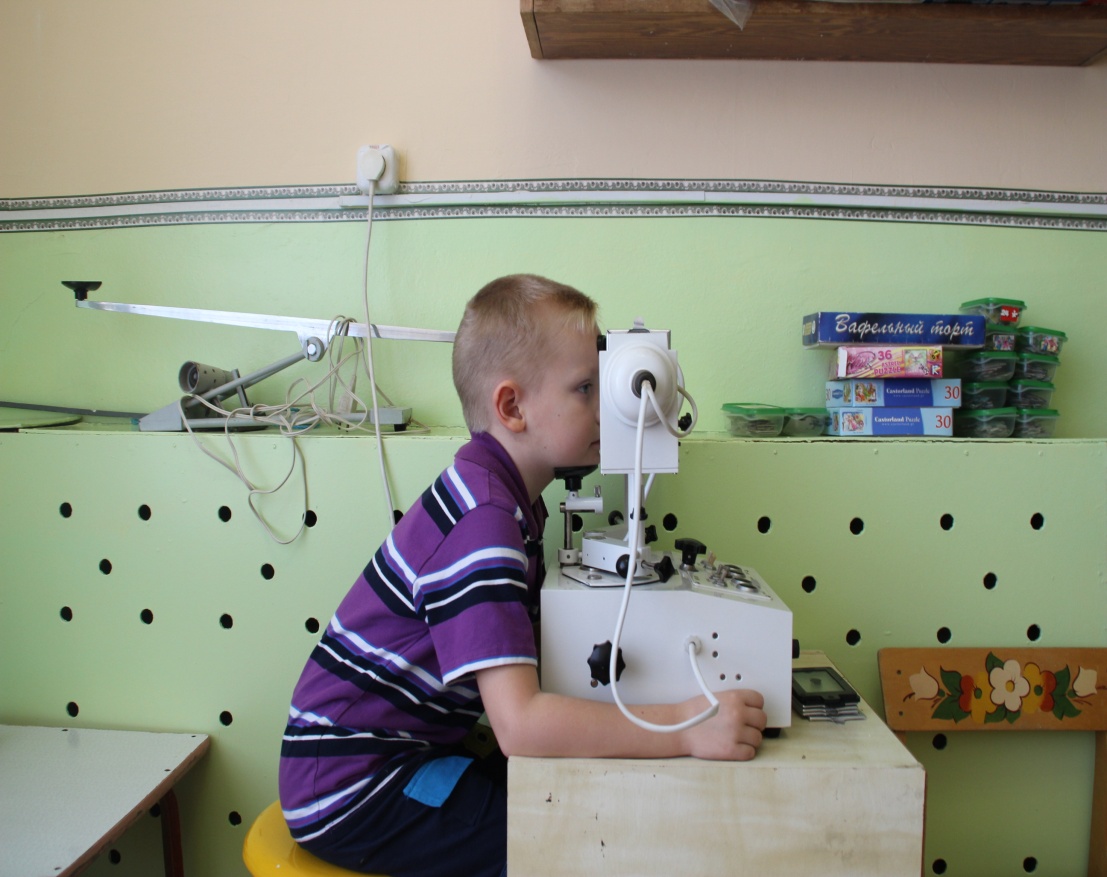 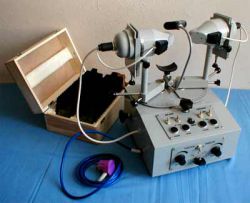 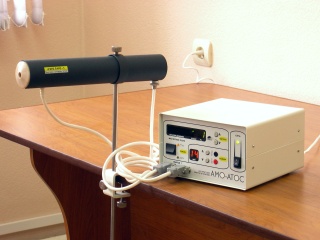 Аппарат АМО-АТОС – магнитнотерапевтический
синоптофор
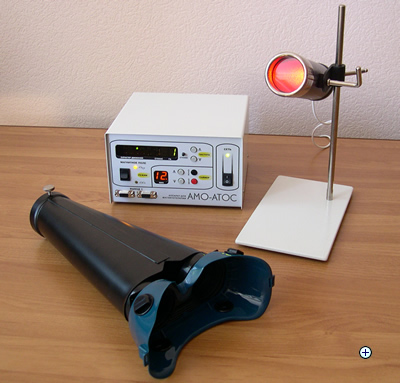 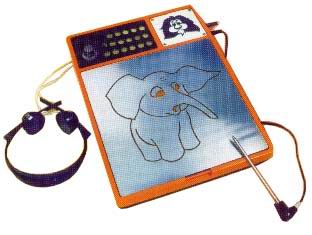 "Рубин" приставка к аппарату АМО-АТОС
Амблиотренер
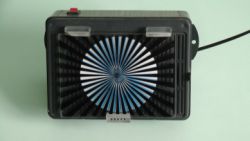 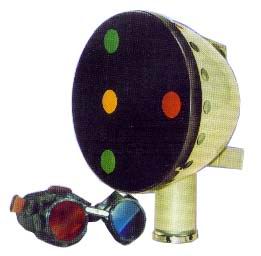 Макулостимулятор "Иллюзион"
Цветотест
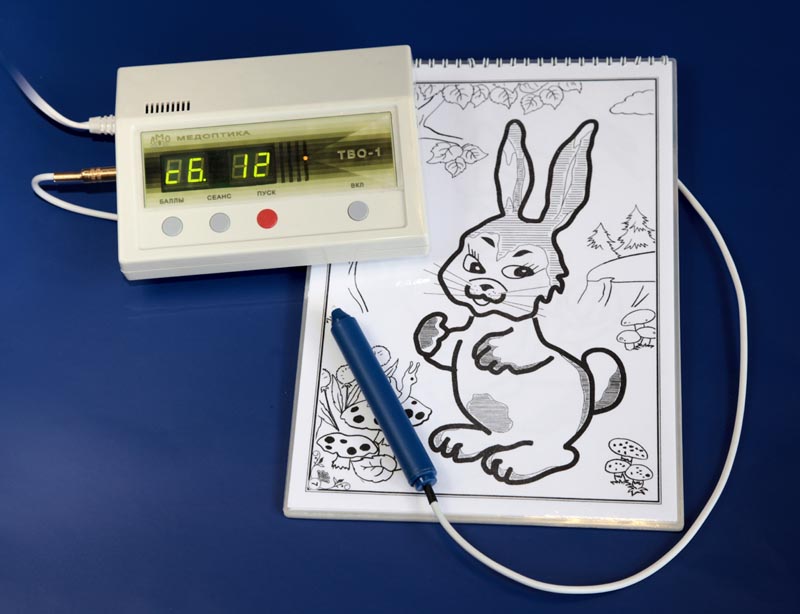 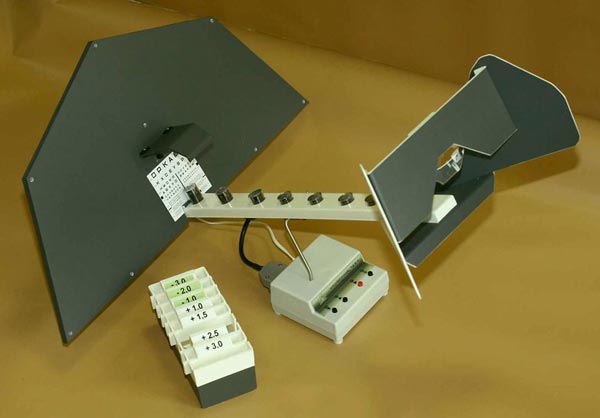 Световое перо ТВО-1
Ручеек ТАК-6
В течение последних 5 лет администрацией МДОУ «Детский сад №60 комбинированного вида»   приобретено офтальмологическое оборудование, для коррекции нарушения зрения детей дошкольного возраста.
Ежегодный мониторинг  результатов  лечения воспитанников  показал улучшение зрения у детей на 73 %.
Для того, чтобы дети с нарушениями зрения могли максимально быстро, полно и качественно адаптироваться в окружающей среде важно создать им необходимую доступную среду, способствующую максимальному развитию и успешной интеграции в современное общество воспитанников – инвалидов детства и воспитанников с ограниченными возможностями здоровья.
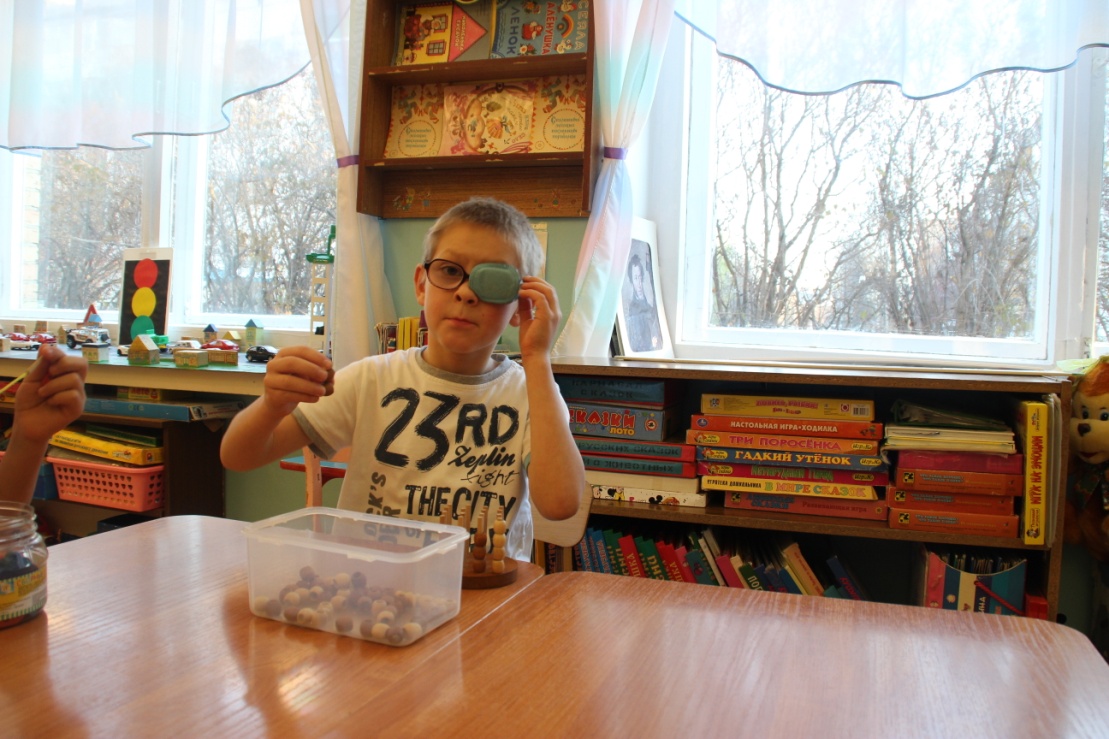 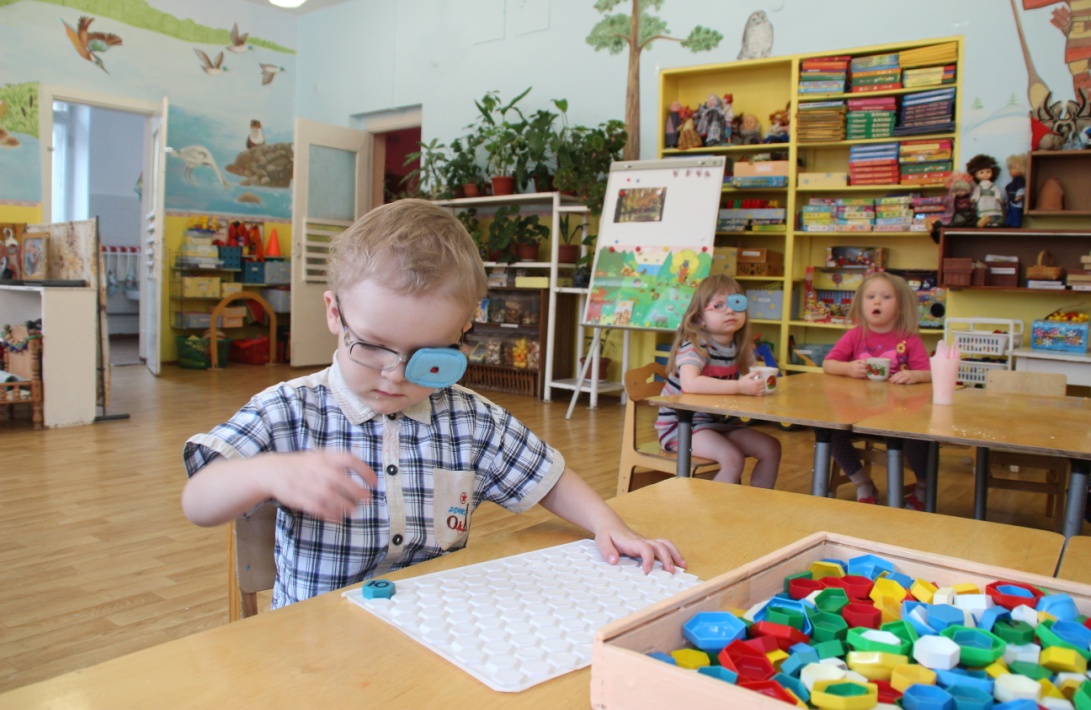 Правильно организованное освещение в дошкольном учреждении способствует улучшению психоэмоционального состояния детей, снижению их утомляемости.
Для создания доступной среды необходимо обратить особое внимание на искусственное освещение в групповых и учебных помещениях. Согласно СанПиН 2.4.1.3049-13 «Санитарно-эпидемиологические требования к устройству, содержанию и организации режима работы дошкольных образовательных организаций»:
 п.п 10.13. Уровень искусственной освещенности для слепых и слабовидящих детей в игровых, учебных помещениях, музыкальных и спортивных залах, должен быть не менее 600-800 лк.
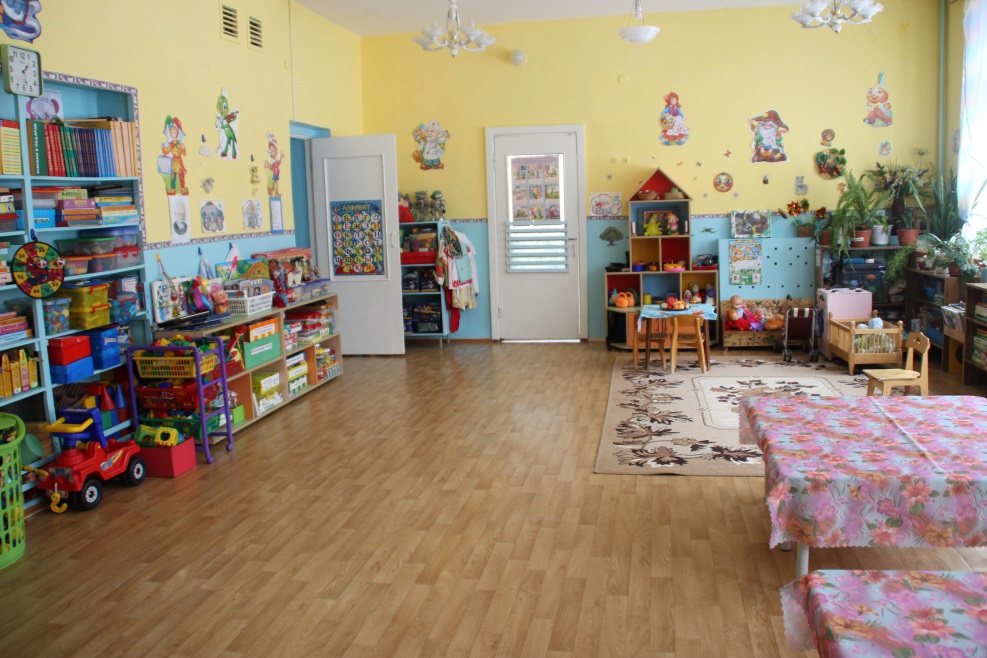 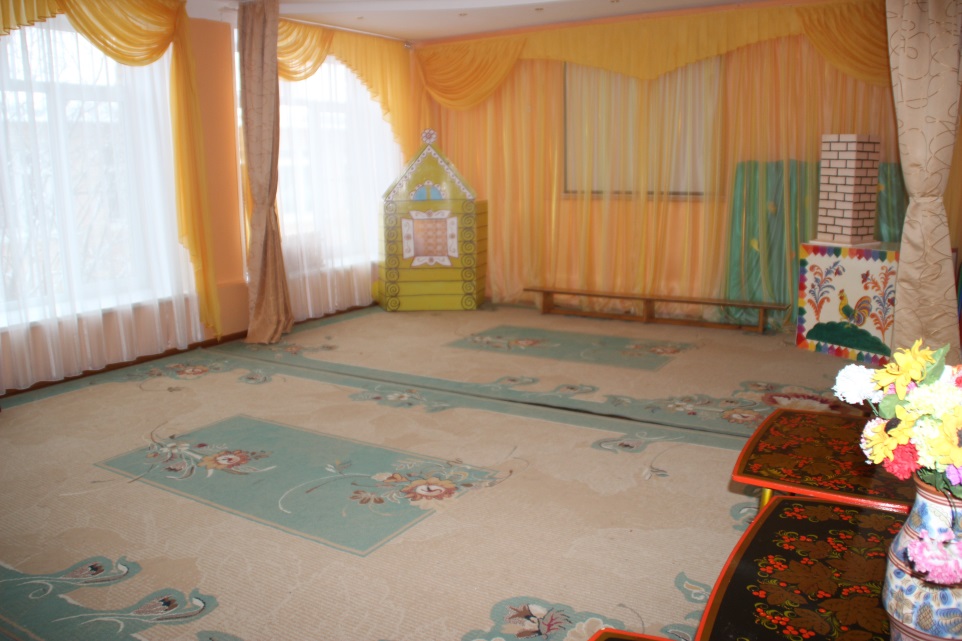 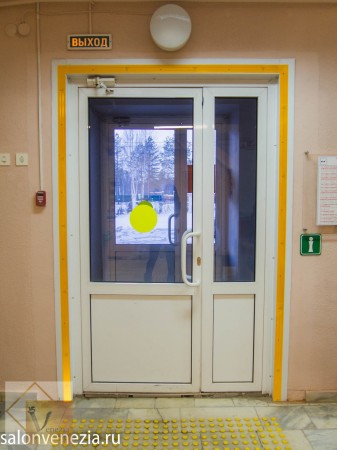 Контрастная маркировка позволяет слабовидящим получать информацию о наличии препятствий (контрастные круги на дверях, на ступеньках)
Светильники светодиодные позволяют слабовидящим ориентироваться при движении по пути следования
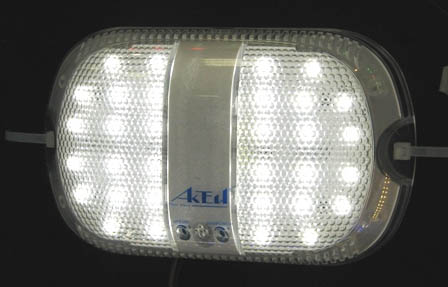 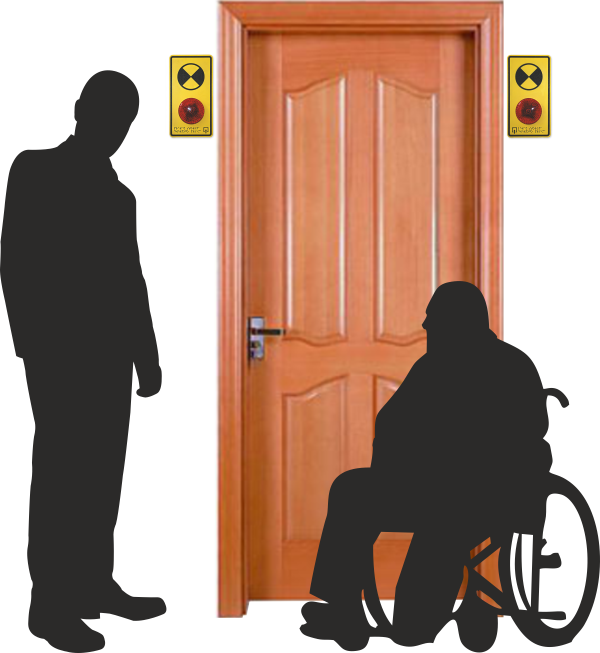 Световой маяк для инвалидов по зрению служит для обозначения габаритов дверного проема помещения и является отличным средством ориентирования.
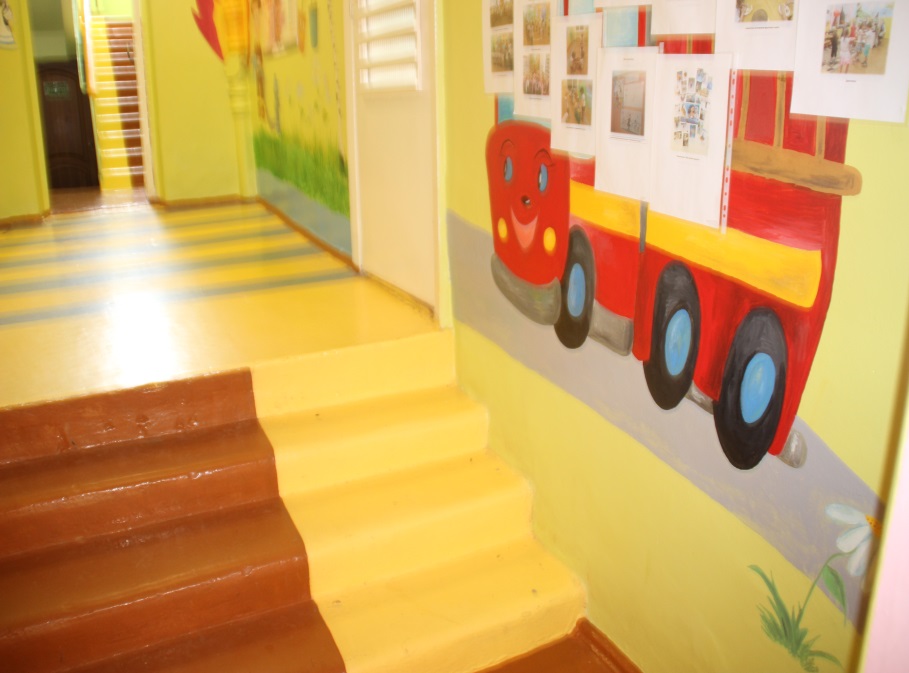 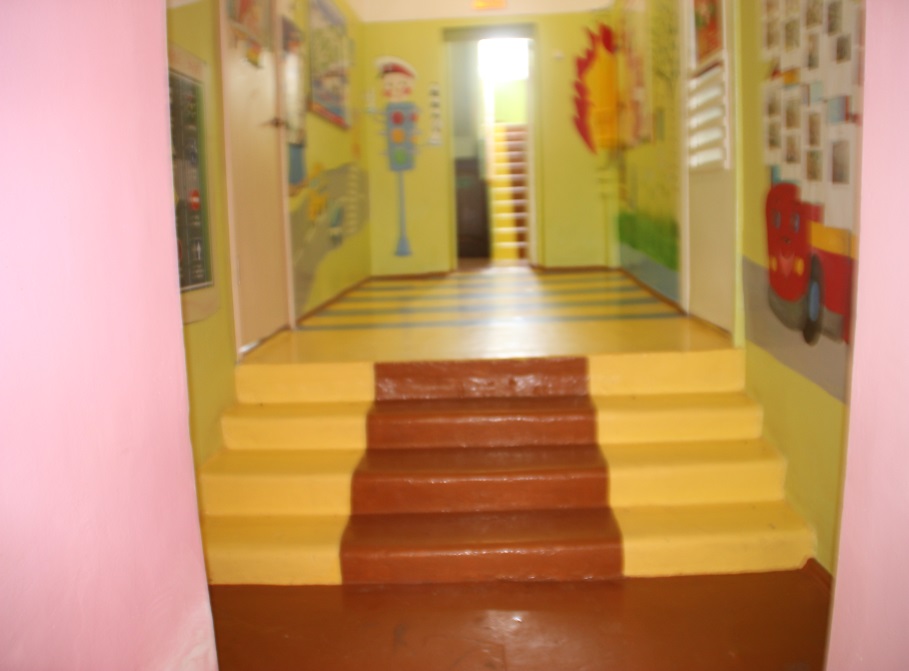 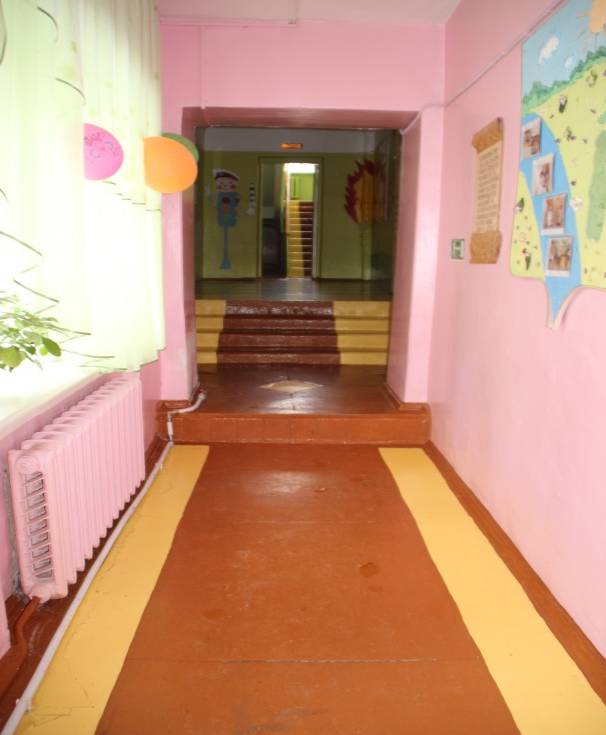 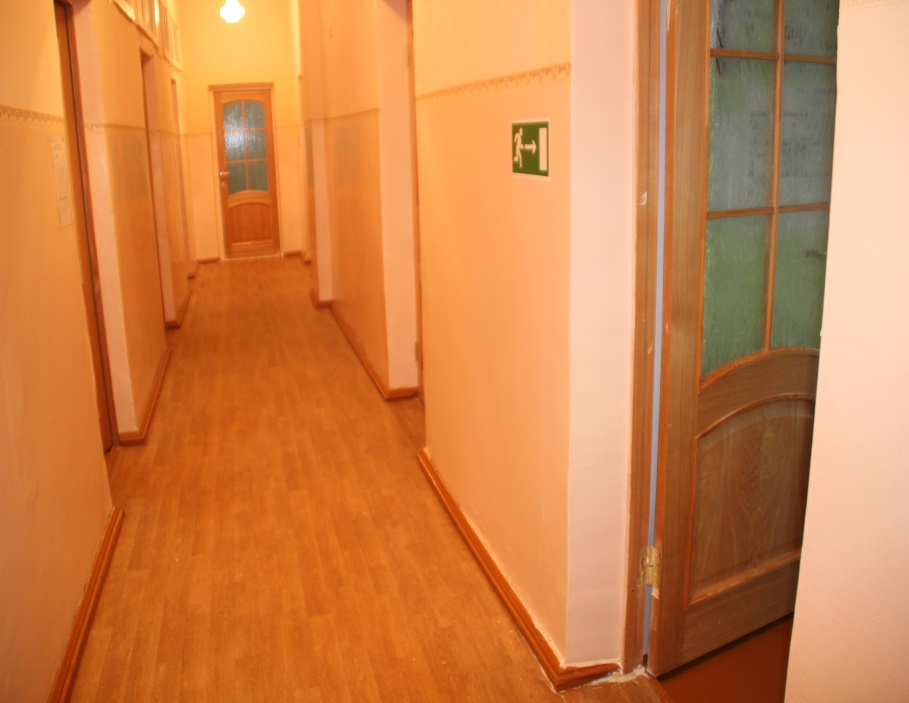 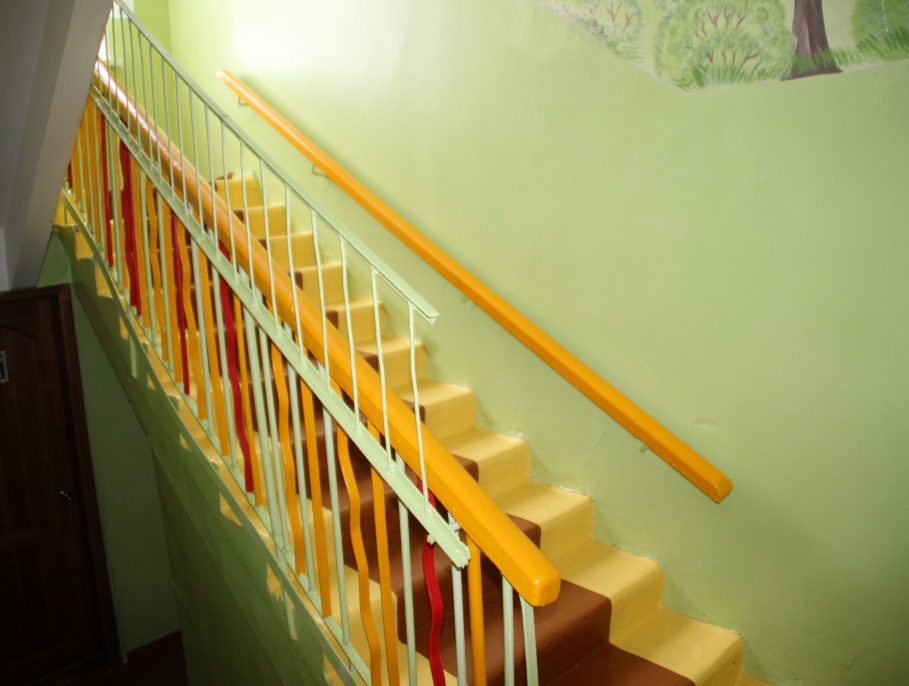 Мероприятия по решению проблемы
подача заявки на участие в Народном проекте;
финансирование проекта;
выбор специализированного оборудования;
заключение договоров с поставщиками;
приобретение и установка оборудования;
контроль за качеством выполнения установки и целевым использованием специализированного оборудования;
отчет по реализации проекта.
Охват целевой аудитории мероприятиями в рамках реализации народного проекта
Целевая группа Проекта включает в себя: 49 воспитанников МДОУ (по состоянию на 10.04.2018 года), получающие коррекционно-развивающую поддержку и помощь, 49 семей (родители, опекуны, попечители, другие лица, непосредственно связанные с детьми целевой группы), принимающих участие в мероприятиях проекта, 10 педагогов МДОУ, обеспечивающих реализацию мероприятий проекта.
Предположительный срок начала и окончания народного проекта
Ожидаемый срок реализации: с даты поступления финансовых средств не более 6 месяцев.
СМЕТА народного проектаОснащение  доступности среды   МДОУ «Д/с № 60 комбинированного вида» МОГО «Ухта»
Ожидаемые результаты
Проект демонстрирует создание современной и  доступной среды, способствующей:
 безопасному и комфортному передвижению слабовидящих детей, детей  амблиопией и косоглазием;
укреплению материально-технической базы посредством замены искусственного освещения согласно требованиям СанПиН 2.4.1.3049-13 «Санитарно-эпидемиологические требования к устройству, содержанию и организации режима работы дошкольных образовательных организаций», тем самым улучшению психоэмоционального состояния детей, снижению их утомляемости;
улучшению зрения у воспитанников до 100 %.
СПАСИБО ЗА ВНИМАНИЕ